Injury and illnessesVocab
Spanish III
Emergency roomla sala de emergencia
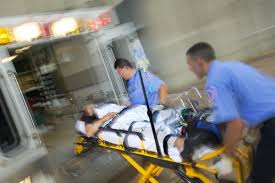 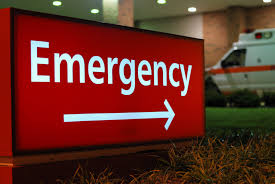 Aren't they supposed to help?!
To sneezeestornudar
Super Slow Mo
What happened to you?¿QuÉ te pasÓ?
I hit my … against …Me di un golpe en … en …
Karma
What’s the matter with you?¿QuÉ tienes?
I cut…Me cortÉ…
Now it’s infected/swollen/twisted/hurt/broken.
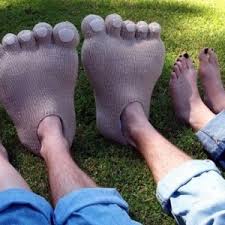 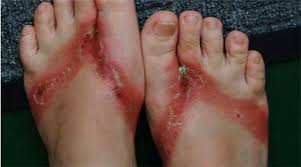 Ahora lo tengo :
	infectado(a)
	hinchado(a)
	torcido(a)
	herido(a)
	roto(a)
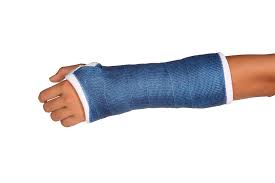 To have a coldestar con gripatener catarro
To put on (band-aid)ponerse una curita
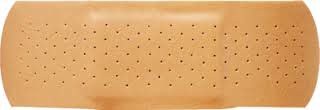 Ointmentel ungÜento
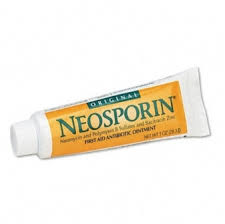 To take some pillstomarse unas pastillas
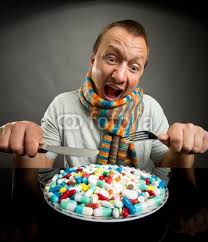 To have a coughtener toz
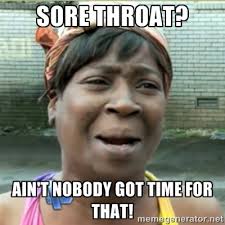 To hurtdoler (o-ue)(use me, te, le, nos, os, les like gustar)
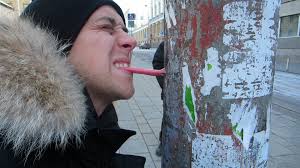 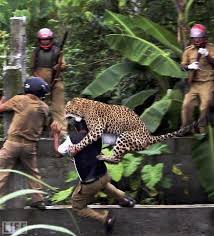 I triple dog dare ya!
To have a headachetener un dolor de cabeza
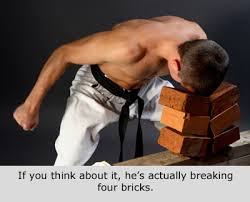 I think I can!  I think I can!
To Stay in bedQuedarse en cama
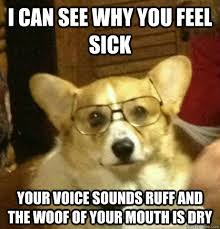 To take cough syruptomar el jarabe
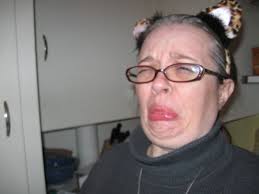 Open wide!